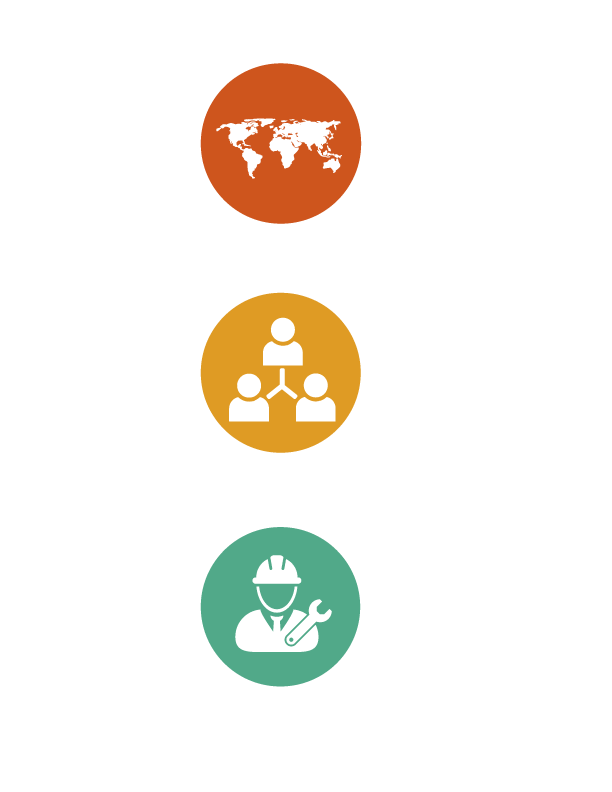 CONSULAR PROTECTION FOR MIGRANT WORKERS
WORKSHOP
Panama City, Panama
25–26 April 2018
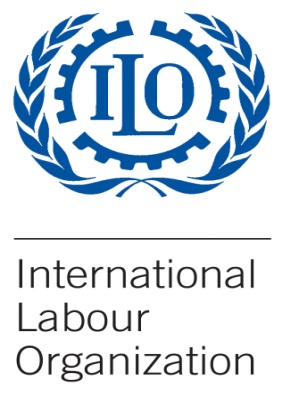 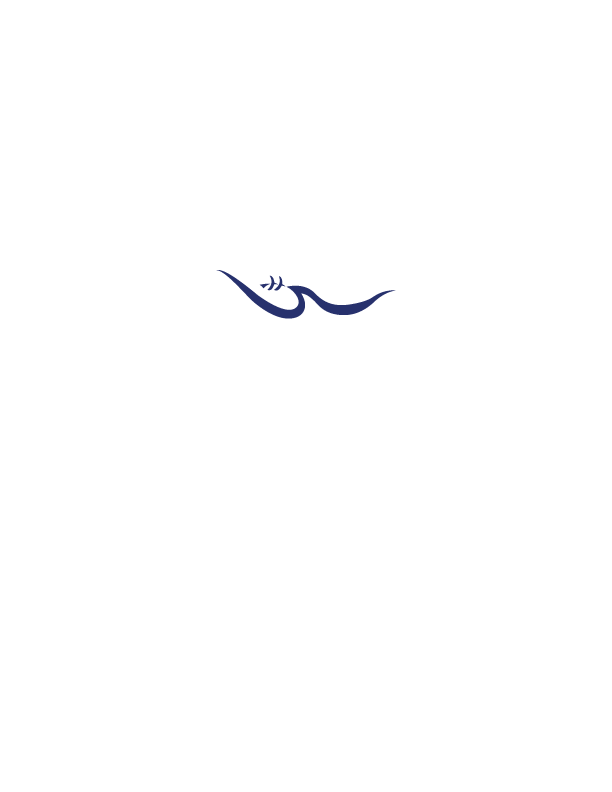 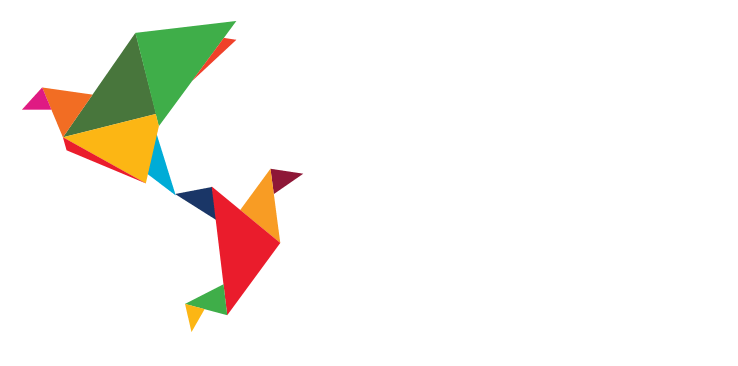 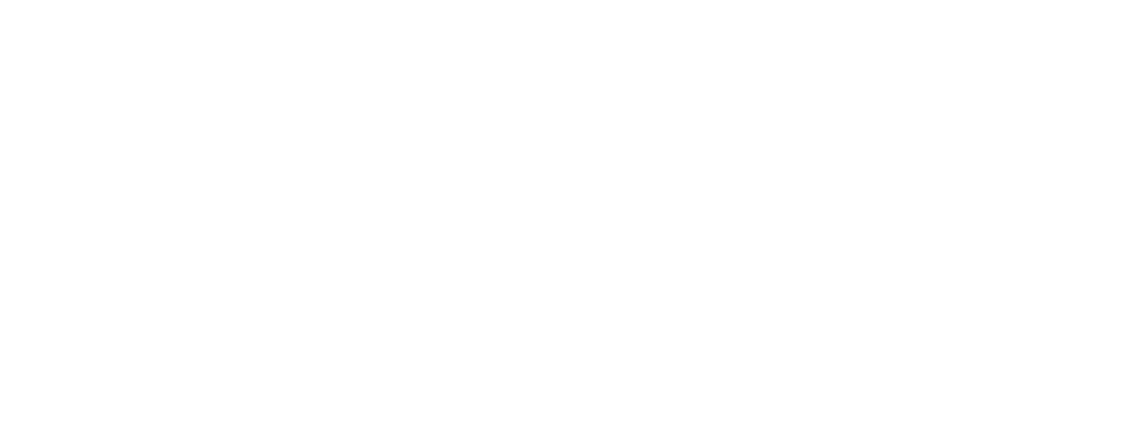 Each group needs to designate:
A group of migrant workers
A Consul
The Head of the Labour Ministry’s Labour Migration Office
The group of workers requests a meeting with the Consul to explain their case (violation of labour rights).
The Consul requests a meeting with the Head of the Labour Migration Office of the Labour Ministry to explain the case. The Consul asks for assistance in resolving the matter.
The Labour Migration Office notifies the Consul of the actions it will take.
The Consul informs the group of workers regarding the measures taken.
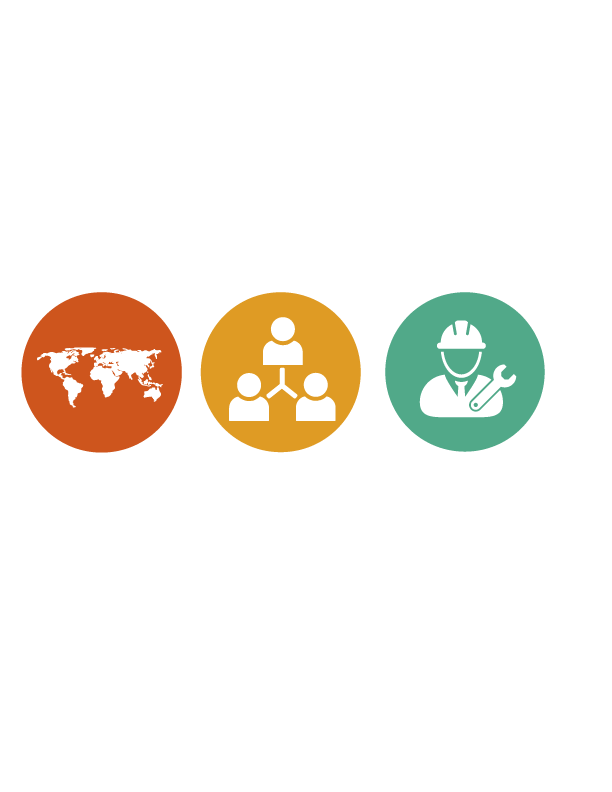 During each conversation, the Consul and the Labour Ministry official should apply the four effective listening techniques:
1.	Acknowledge. Give a brief response to the speaker.
2.	Rebound.  Use the speaker’s last phrase or words to formulate a question, followed by a pause.
3.	Summarize.  Upon concluding an exchange, recapitulate what was understood.
Paraphrase: Repeat in your own words what the speaker has said.
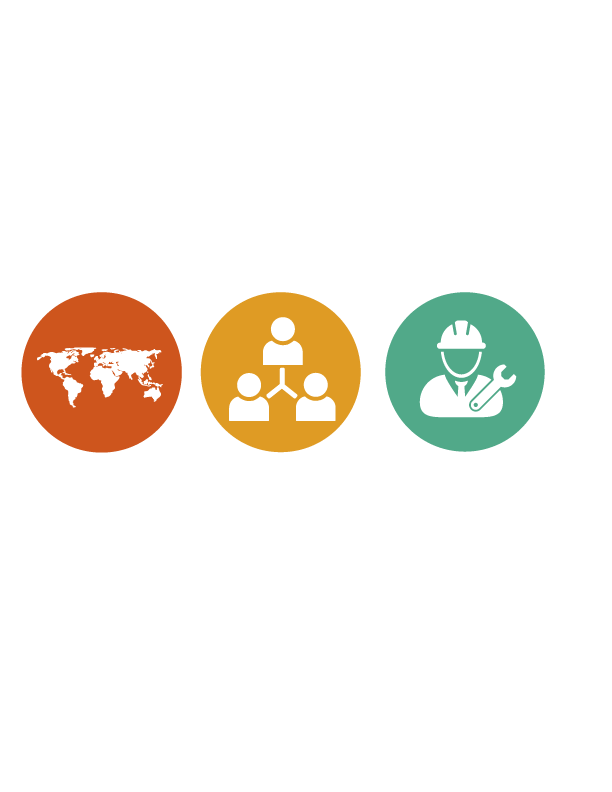